Writing Issues
Writing is like driving a car at night. You can only see as far as the headlights, but you make the whole trip that way. -E.L. Doctorow, (1931- 2015)
Common Issues to address for Final Paper
APA style guide.
Talk about experiment in the past tense 
Citations:
'and' in the text
'&' in parentheses
et al. after 1st citation
no initials
Long quotes
 
2) The right amount of detail:
Too much vs. Too little
Redundancy
[Speaker Notes: 2) What do you need to advance your argument.]
Common Issues to address for Final Paper
3) The right amount of detail:
Too much vs. Too little
Don’t describe several variables if only one is of interest.  Just go straight to the single variable of interest.  
Redundancy
Winograd and Soloway predicted that the subjects would have difficulty finding an object in a given location if the hiding place was both one they thought they would remember but that was an unlikely place for the object (Winograd and Soloway, 1986).   

Winograd and Soloway (1986) hypothesized that an object is less likely to be found if the location has the combination of high memorability and low likelihood.
Common Issues to address for Final Paper
Building an argument using Methods and data:
Common Issues to address for Final Paper
Building an argument using Methods and data:
Interestingly, change blindness has been observed even when individuals allocate attention to change detection. In a study completed by Phillips (1974), subjects were asked to identify the discrepancies between simple illuminated matrices that were presented on a computer screen. A blank field separated each stimulus, reducing the motion signals that would indicate change. Despite knowing that changes would occur, participants demonstrated difficulty in observing the differences between the matrices…The results of these experiments demonstrate that attending to a stimulus is not sufficient in the perception of a change; subsequent encoding and interpretation of specific details is required.
Common Issues to address for Final Paper
Building an argument using Methods and data:
Interestingly, change blindness has been observed even when individuals allocate attention to change detection. In a study completed by Phillips (1974), subjects were asked to identify the discrepancies between simple illuminated matrices that were presented on a computer screen. A blank field separated each stimulus, reducing the motion signals that would indicate change. Despite knowing that changes would occur, participants demonstrated difficulty in observing the differences between the matrices…The results of these experiments demonstrate that attending to a stimulus is not sufficient in the perception of a change; subsequent encoding and interpretation of specific details is required.
Common Issues to address for Final Paper
Building an argument using Methods and data:
Interestingly, change blindness has been observed even when individuals allocate attention to change detection. In a study completed by Phillips (1974), subjects were asked to identify the discrepancies between simple illuminated matrices that were presented on a computer screen. A blank field separated each stimulus, reducing the motion signals that would indicate change. Despite knowing that changes would occur, participants demonstrated difficulty in observing the differences between the matrices…The results of these experiments demonstrate that attending to a stimulus is not sufficient in the perception of a change; subsequent encoding and interpretation of specific details is required.
Common Issues to address for Final Paper
Building an argument using Methods and data:
Interestingly, change blindness has been observed even when individuals allocate attention to change detection. In a study completed by Phillips (1974), subjects were asked to identify the discrepancies between simple illuminated matrices that were presented on a computer screen. A blank field separated each stimulus, reducing the motion signals that would indicate change. Despite knowing that changes would occur, participants demonstrated difficulty in observing the differences between the matrices…The results of these experiments demonstrate that attending to a stimulus is not sufficient in the perception of a change; subsequent encoding and interpretation of specific details is required.
Common Issues to address for Final Paper
5) Linking paragraphs
Common Issues to address for Final Paper
5) Linking paragraphs

Therefore, Rensink, O’Regan, and Clark concluded that attention plays a major role in change detection.
	However, other studies on change blindness have revealed that attention is not sufficient for change detection

Helpful rule of thumb: don’t start a paragraph with a citation.
[Speaker Notes: So and so went further…So and so built on this work.]
Common Issues to address for Final Paper
Economy (w/i sentences)
Can I say this in fewer words?
‘had to make a greater effort’  		vs. 
‘expended more effort’
Prior research has shown that attention is necessary in order to detect changes in one’s environment between scenes
Complexity of language should mirror complexity of the ideas
Common Issues to address for Final Paper
Economy (w/i sentences)
Can I say this in fewer words?
‘had to make a greater effort’  		vs. 
‘expended more effort’
Prior research has shown that attention is necessary in order to detect changes in one’s environment between scenes
Complexity of language should mirror complexity of the ideas
Common Issues to address for Final Paper
7) Dangling comparisons
The CG did better on the recall task THAN….
 
8) The most dangerous word in the English Language is…
Common Issues to address for Final Paper
7) Dangling comparisons
The CG did better on the recall task THAN….
 
8) The most dangerous word in the English Language is… ’AND’
The study refined and extended…
The study was designed to measure reaction time and determine whether visual search was serial or parallel.
Common Issues to address for Final Paper
7) Dangling comparisons
The CG did better on the recall task THAN….
 
8) The most dangerous word in the English Language is… ’AND'
Not an all-purpose, let me introduce a new idea kind of thing.
Rensink (2002) argued that attention was necessary to detect changes and I like baseball.    
 
9) Giving away the punchline
Common Issues to address for Final Paper
10) Specific Issues in this batch of papers:
Use terminology from the field: related lure; retention interval; recognition memory
Not much is known about X is not the best way to introduce your topic.  
Ditto for ‘we did something new’ or we ‘further explored’; tell the reader what was new.
Ditto for ‘a lot of research has been done about X’ 
Ditto for ‘people have been doing research about X for a long time’
Method has to be more than we ran the CogLab experiment.
Common Issues to address for Final Paper
10) Specific Issues in this batch of papers:
The experiment was conducted in an uncontrolled environment so we can’t be sure the subjects weren’t $&#@ing around.  
Avoid unnecessary adjectives and adverbs because they are very extremely superfluous.  Like Extremely, unbelievably, irretrievably superfluous.
Let your evidence sell your argument; avoid hyperbole.
The brain is a magical entity, but at the end of the day, it’s a gray blob of cells.
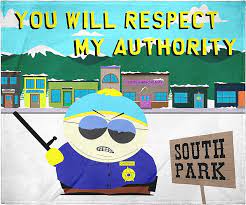 When I say, ‘I think it might be better if you…’, I’m really saying, you should definitely, definitely do what I’m suggesting.
[Speaker Notes: See what you think…]
Why is writing so hard?
Because a good sentence:
Communicates an idea clearly
Expresses that idea in an interesting (economical) way
Flows logically from the previous sentence
Advances your argument
Prepares the reader for the next sentence/idea.
The best writing is rewriting. -E.B. White, writer (1899-1985)